Bioanalyytikon tehtäväsiirrot ja tehtäväkuvan laajentuminen
Kaija Sopenlehto
Bioanalyytikko (yamk)
Suomen Bioanalyytikkoliitto ry
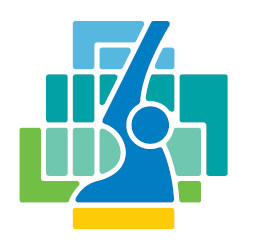 Sisältö
käsitteet
kevään 2014 tutkimuksen tuloksia
bioanalyytikon uudet työnkuvat?
Mitä, miksi, milloin? Pohdittavaa työpaikoille vietäväksi
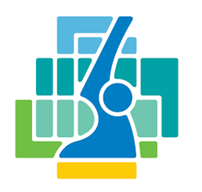 Käsitteet?
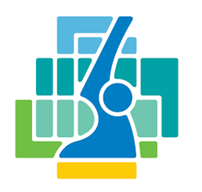 Työnjako
Työnjaolla tarkoitetaan toiminnan ja tehtävien järjestämistä tarkoituksenomaisella tavalla (STM 2005:21).
[Speaker Notes: Työnjaolla tarkoitetaan toiminnan ja tehtävien järjestämistä tarkoituksenomaisella tavalla eri ammattiryhmien välisen osaamisen näkökulmasta

Organisaatiossa tapahtuva henkilöstöryhmien välinen työnjako on yläkäsite]
Tehtäväsiirto
Tehtäväsiirrolla tarkoitetaan tietylle henkilöstöryhmälle aiemmin kuuluneiden tehtävien sisällyttämistä toisen henkilöstöryhmien tehtäviin.
Tehtävä sisältyy osin peruskoulutukseen (STM 2005:21).
[Speaker Notes: Tehtävä sisältyy osittain peruskoulukseen, mutta osa työnkuvasta muuttuu]
Laajennettu tehtäväkuva
Tietyn henkilöstöryhmän toimenkuva uudistuu laajentamalla tehtäväaluetta ja kehittämällä osaamista.
Toimenkuvan edellyttämä osaaminen ei sisälly peruskoulutukseen (STM 2005:21).
[Speaker Notes: Edellyttää lisä ja tai täydennyskoulutusta
Itsenäinen vastuu lisääntyy]
Laki terveydenhuollon ammattihenkilöistä (559/94)
§ 2…laillistetut, luvan saaneet tai nimikesuojatut ammattihenkilöt voivat toimia toistensa tehtävissä silloin, kun se on perusteltua terveyspalvelujen tuottamisen tai työjärjestelyjen kannalta ...
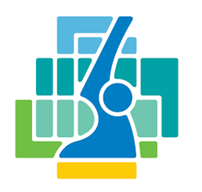 [Speaker Notes: Laillistettu, luvan saanut tai nimikesuojattu ammattihenkilö on oikeutettu toimimaan asianomaisessa ammatissa ja käyttämään asianomaista ammattinimikettä. Nimikesuojattujen ammattihenkilöiden ammatissa voivat toimia muutkin henkilöt, joilla on riittävä koulutus, kokemus ja ammattitaito. Tämä ei kuitenkaan estä, jollei laissa tai lain nojalla annetussa asetuksessa toisin säädetä, laillistettuja, luvan saaneita tai nimikesuojattuja ammattihenkilöitä koulutuksensa, kokemuksensa ja ammattitaitonsa mukaisesti toimimasta toistensa tehtävissä silloin, kun se on perusteltua työjärjestelyjen ja terveyspalvelujen tuottamisen kannalta.]
Tuloksia esimiehille suunnatusta kyselystä
kysely suunnattu kl. laboratorioiden esimiehille
vastausprosentti 38 %
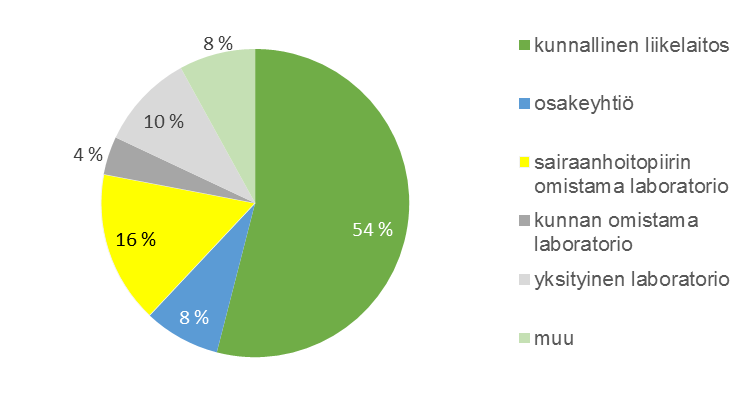 Tehtäväsiirrot bioanalyytikoille
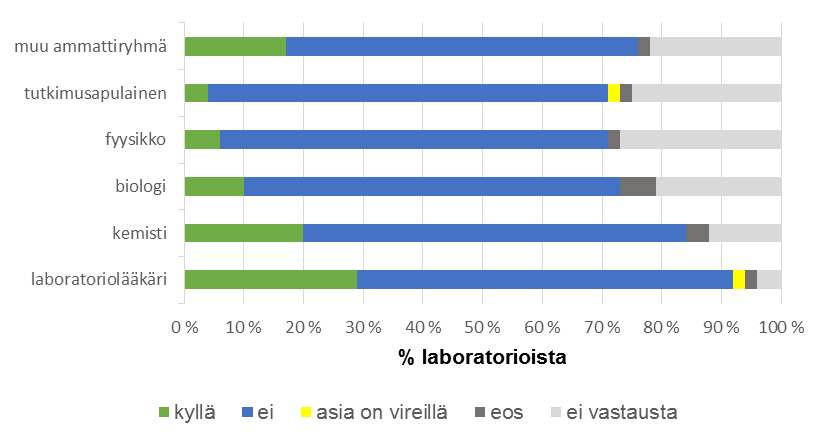 Mitä tehtäviä siirtynyt bioanalyytikoille?
laboratoriotutkimustulosten analysointi ja tulosten vastaaminen
laadunhallintaan liittyvät tehtävät
menetelmien kehitystyö
lääkevalmisteiden antaminen potilaalle suonen sisäisesti
osastosihteereiden tehtäviä
[Speaker Notes: Eniten tehtäviä siirtynyt lääkäreiltä ja kemisteiltä: Näistä yleisin on laboratoriotutkimustulosten analysointi ja tulosten vastaaminen sekä laadunhallintaan liittyvät tehtävät

Lääkevalmisteiden antaminen potilaalle suonen sisäisesti

Biologeilta siirtynyt menetelmien kehittämiseen liittyviä tehtäviä ja laboratoriotulosen vastaamista
Osastosihteereiden tehtäviä, asiakaspalvelua ajanvarauspuhelimessa ja näytteiden lähettämistä]
Tehtäväsiirrot bioanalyytikoilta
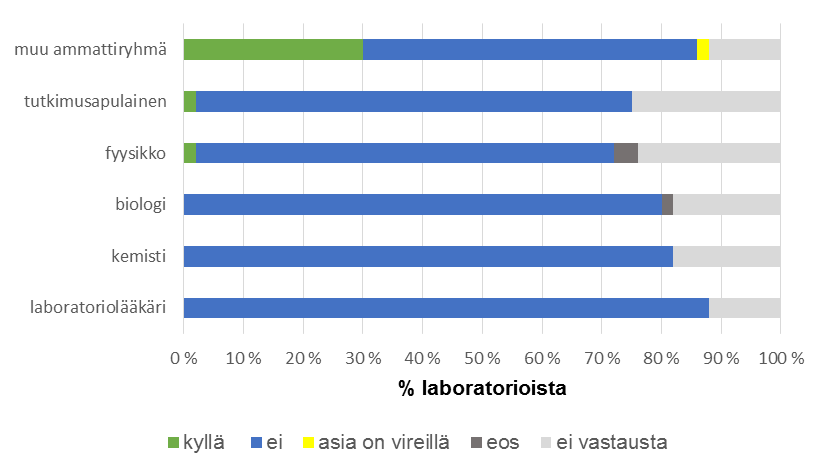 Mitä tehtäviä siirtynyt bioanalyytikoilta?
näytteenotto ja asiakaspalvelutehtäviä
[Speaker Notes: Eniten siirtynyt lähihoitajille
Lähihoitajia työskentelee 27 % laboratoriosta
Tehtävät liittyivät näytteenottoon ja asiakaspalveluun. Näytteenottotehtäviä ja POC- analytiikkaa oli siirtynyt myös sairaanhoitajille
Muutamien vastausten mukaan obduktiopreparaattoreille ja lääkintävahtimestareille on siirtynyt kudosnäytteiden leikkaaminen mikrotomilla]
Bioanalyytikoiden tehtäväkuvan laajentuminen
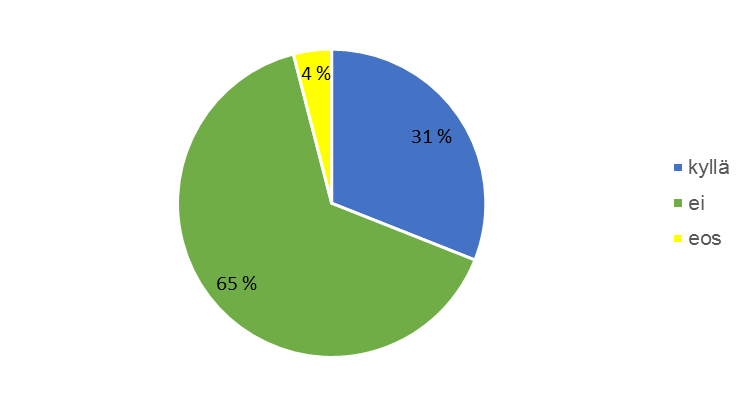 Tehtäväkuvat laajentuneet
vaativampien näytteiden vastaaminen itsenäisesti
lääkehoidon osaamista oli lisätty
vaativampien näytteiden dissekointi 
sytologian esitarkastus
? laitehuoltojen, työ- ja toimintaohjeiden laatimista
? atk- koordinaattorin, vieritestikoordinaattorin ja tutkimushoitajan tehtäviä
[Speaker Notes: hormonilääkkeiden antaminen

?? Kuuluuko bioanalyytikon peruskoulutukseen, käsitteiden määrittelyn mukaan tehtävän kuvan laajentuminen tarkoittaa, että ei kuulu peruskoulutukseen]
Syitä työnjakoihin
resurssien parempi kohdentaminen
työn joustavuuden lisääminen
kustannusten pienentäminen
pula bioanalyytikoista
pula lääkäreistä
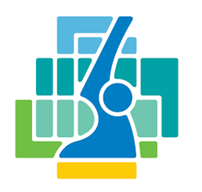 [Speaker Notes: Bioanalyytikoilta siirtyneitä: näytteenottotehtävät lähihoitajille ja sairaanhoitajille, koska bioanalyytikoita ei riitä, pienemmissä laboratorioissa terveydenhoitajille, näytteiden otto, esikäsittely, spirometriat]
Työnjaosta ja vastuusta sopiminen
kirjallisesti
suullisesti
ei ollenkaan
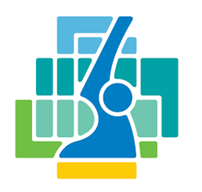 [Speaker Notes: 33% kirjallisesti
33 % suullisesti
20 % ei ollenkaan]
Osaamisen varmistaminen
henkilökohtainen perehdytys
kirjallinen koe
näyttö
kirjalliset ohjeet
osaamista ei varmisteta
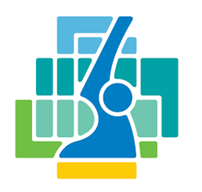 [Speaker Notes: näyttö 18 %

Osaamista ei varmisteta 8%

Lisäksi joukko näiden yhdistelmiä]
Osaamisen ylläpitäminen
osaamisen ylläpitämisestä vastuussa työntekijä itse
säännöllinen koulutus
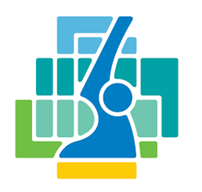 Palkitseminen
tehtäväsiirrolla tai tehtäväkuvan laajentamisella yhteyttä palkkaan vain 10 %:ssa tapauksia
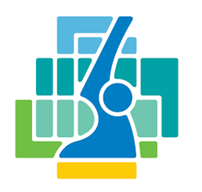 [Speaker Notes: Jos palataan työjaosta ja vastuusta sopimiseen… jos ei ole sovittu, ei varmastikaan palkkavaikutusta

Palkkavaikutus tämän tutkimuksen mukaan 50-500 €/ kk]
Ei kompastuta käsitteisiin…
Tärkeintä on, onko bioanalyytikon tehtäväkuvassa tapahtumassa oleellinen muutos vai onko kyseessä työtehtävän  kehittyminen/ kehittyminen työssä osaamisen myötä
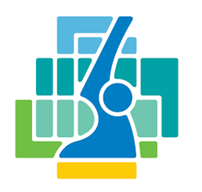 [Speaker Notes: Mikä on normaalia työn kehittymissä, työssäkehittymistä

Kaikesta ei pidä kassan kilahtaa!!!]
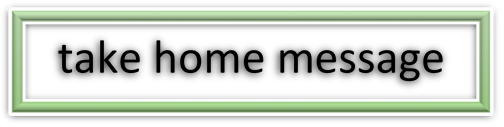 Mitä? 
STM:n käsitteet pohdinnan pohjaksi
sopiminen yhteistyössä
sopiminen kirjallisesti

Miksi? 
vastuukysymykset selviksi (potilasturvallisuus, työntekijän oikeusturva), selkeät roolit
perehdyttäminen, koulutus, osaamisen varmistaminen
mahdollinen palkitseminen

Milloin? 
ennen tehtävien siirtymistä tai tehtäväkuvan laajentumista
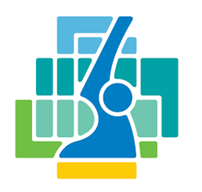 [Speaker Notes: Soten tuomat muutokset tehtäväkuviin, palveluketjujen sujuvuus, kustannusten hallinta

Valtiontalouden tarkastusviraston tuoreen raportin mukaan työnjaon kehittäminen on välttämätöntä, jotta taloudellisen kestävyysvajeen aikana voidaan turvata riittävät sote-palvelut.


Hallituksen kaavailut kelpoisuusehtojen madaltamisesta, normien purkutalkoot]
Bioanalyytikon uudet työnkuvat?
mikä rooli yamk tai tiedekorkeakoulun tuottamalla osaamisella?
vertaa sairaanhoitajan uudet työnkuvat (Suomen sairaanhoitajaliitto 11.4.2016)
asiantuntijasairaanhoitaja
kliinisen hoitotyön asiantuntija

koulutuksen kehittäminen asiantuntijatehtävissä vaadittavaan osaamiseen perustuen
palkkaus
vaikuttavuuden arviointi
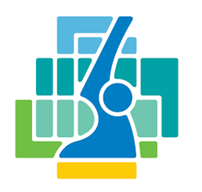 [Speaker Notes: Soteenkin liittyen tarvitaanko bioanalyytikoille uusia rooleja terveydenhuollossa

Palkkaus:Työnantajien rooli]
Lähteitä
Haapa-aho, Marja – Koskinen, Marja-Kaarina – Kuosmanen, Irja 2009: Työnjakomallit – Laajennetaanko tehtäväkuvaa vai siirretäänkö tehtäviä. Tehyn julkaisusarja F:3/2009. 2. painos. Tehy ry.
Hukkanen, Eija, Vallimies-Patomäki, Marjukka 2005: Yhteistyö ja työnjako hoitoon pääsyn turvaamisessa. Selvitys kansallisen terveyshankkeen työnjakopiloteista. STM selvityksiä 2005:21.
Sopenlehto, Kaija 2014: Bioanalyytikoiden tehtäväsiirrot ja tehtäväkuvan laajentuminen. Metropolian Ammattikorkeakoulu. www.theseus.fi.
bioanalyytikkoliitto.fi
toimisto@bioanalyytikkoliitto.fi
Facebook/Suomen Bioanalyytikkoliitto ry
Kiitos!
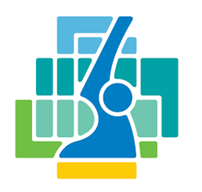 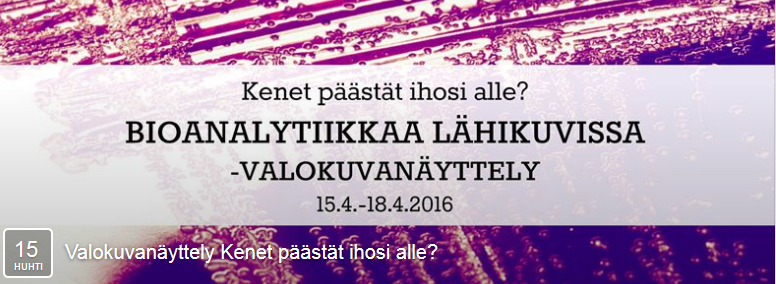 https://www.facebook.com/events/166454557074699/